هةريَمي كوردستان – عيَراق وةزارةتي خويَندني بالَاو تويَذينةوةى زانستي زانكؤي سةلاحةددين - هةوليَركؤليَذي ثةروةردةى بنةرِةتيبةشي باخضةى مندالان
قؤناغى ضوارةم
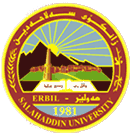 دةروونزانى مةعريفى
مامؤستاي بابةت: د. تانيا نورالدين صابر
ئيميل: tanya.sabir@su.edu.krd
سالَى خويَندن: 2023- 2022
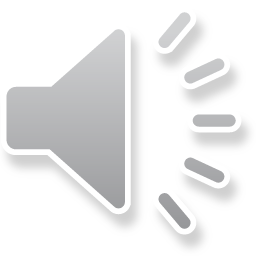 ثيَكهاتةكانى مةعريفة
مةعريفةى زانستى :وةك ليَكؤلَينةوةو تويَذينةوة ، بة تايبةت بيركردنةوةى زانستى، كة كؤمةلَيَك زانياريية زانايان و تويَذةران لةرِيَطةى ليَكؤلَينةوة ثيَى طةيشتون .
2. مةعريفةى نازانستى : وةك ثيَشبينيةكان و بيروباوةرِةكان.
رِيَطاكانى بةدةست هيَنانى زانين
یەكەم / ڕێگای كۆن :
هەوڵدان و هەڵەكردن :لەڕێگای هەوڵدانەوە مرۆڤ زۆرجار بە شتانێك دەگات ئەگەر هەڵەشی تێدا بكات هەر قازانج دەكات لەدواجاردا و فێری ئەو شتە دەبێت كە هەوڵی بۆداوە .
پەنابردن بۆ دەسەڵات :  زۆرجار مرۆڤ بە زەبری هێز و دەسەلاتی كەسانی نزیكی دەوروبەری دەتوانێت بگات بەهەندێك زانیاری كە پێویستی پێیەتی بۆ ژیانی ڕۆژانەی .
بیركردنەوەی پێوانەیی : بیركردنەوە لە زانیاری و ئەنجامی هەرشتێك لە گشتیەوە پاشان بۆ تایبەت و بەش بەدەست خستنی چەندین زانیاری باش دەبێت .
4. بیركردنەوەی ئیستقرائی : پێچەوانەی بیركردنەوەی پێوەریە و لە تایبەت و بەشەوە دەچێت بۆ گشت،بۆ نمونە ئەگەر توێژەرێك بیەوێت ئاستی زیرەكە (10) قوتابی بزانێت ئەوا سەرەتا ئاستی زیرەكی یەكم و دووەم و سێیەم دەپێوێت و پاشان بڕیار بە گشتی لەسەر زیرەكی كۆی قوابیەكان دەدات .
دووەم / ڕێگای زانستی (نوێ) :
دیاری كردنی گرفتەكان و شی كردنەوەیان بە شێوەیەكی دروست كە یارمەتیدەرە بۆ گریمانە و ئەگەری هەر زانیاریەك .
وەرگرتنی تێبینیەكان كە یارمەتیدەرە بۆ سەلماندنی گریمانە و ئەگەرەكان .
دیاری كردنی ئەنجامی گریمانە و ئەگەرەكان .
جێگیر كردن و سەلماندنی دروستی ئەنجامەكان لەلایەن توێژەرەكەوە كە بگونجێت لەگەڵ شێوازی كاركردنی توێژینەوەكە .